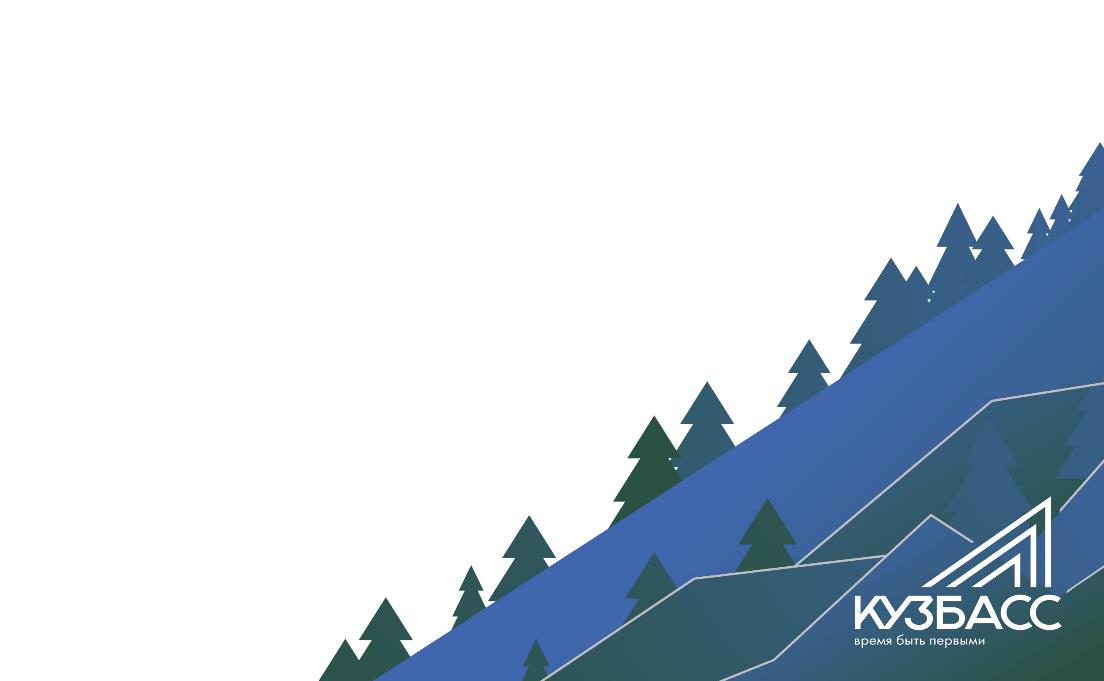 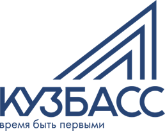 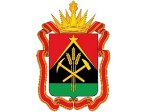 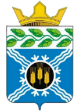 Итоги социально-экономического развития Крапивинского муниципального округа за 2020 год
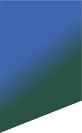 Сельское хозяйство
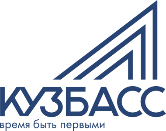 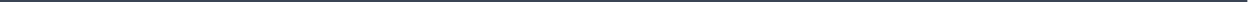 11 месяцев 2020 года собственные средства 260,6 млн. руб.:
128,1 млн. руб. – оборудование
93,2 млн. руб. – химическая защита
39,3 млн. руб. – минеральные удобрения
64,0 млн. руб. – государственная поддержка
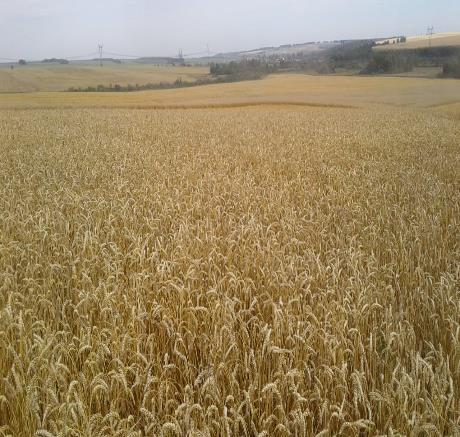 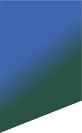 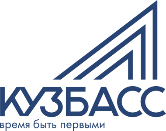 Сельское хозяйство
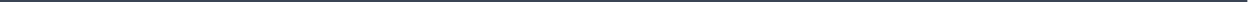 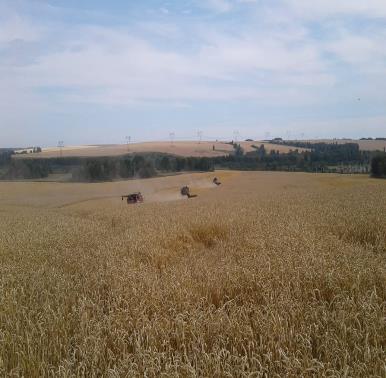 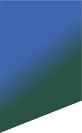 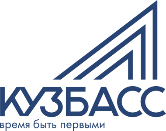 Сельское хозяйство
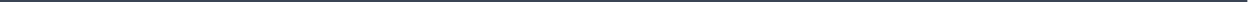 урожай масличных культур:
рапс и сурепица - 12,4 тыс. тонн 
(     на 51,2%) 
соя - 244 тонны (    на 22%)
лен - 776 тонны (в 2019 году 37 тонн)
валовый сбор картофеля -18,6 тыс. тонн (    на 20%)
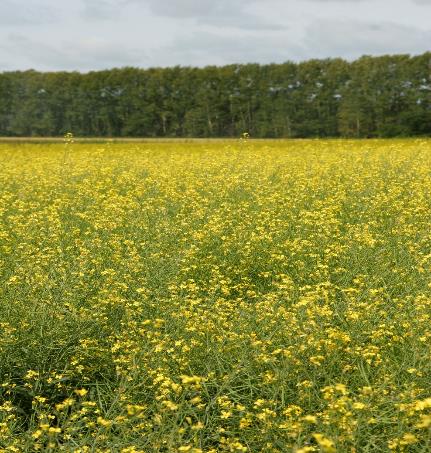 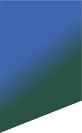 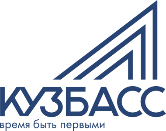 Сельское хозяйство
производство мяса – 3,1 тонны: 
в общественном секторе – 300 тонн мяса
введен животноводческий комплекс на 400 голов
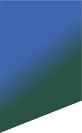 Промышленность
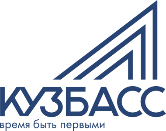 разработка месторождений нерудных полезных ископаемых: базальтов, гравийно-песчаных смесей:
ООО «Крапивинский карьер»
ООО «Тарадановский каменный карьер»
ООО «Сибгеолит»
ООО «Строймаш»
развитие пищевой промышленности:
ИП Афонасьева К.В.
ИП Ельцов А.Ю.
ПК «Крапивинский»
развитие промышленности строительных материалов:
ЗАО «Зеленогорский завод железобетонных изделий»
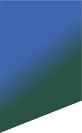 Промышленность
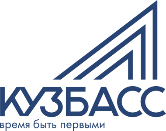 Индекс промышленного производства:
 добыча полезных ископаемых на 01.07.2020 
    - 142,7% (2019 год- 111,8%)
обрабатывающие производства на 01.07.2020 
    - 159,6% (2019 год – 115,9)
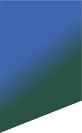 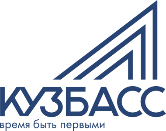 Малое  и среднее предпринимательство
4 региональных проекта национального проекта «Малое и среднее предпринимательство и поддержка индивидуальной предпринимательской инициативы»:
 «Популяризация предпринимательства»
«Улучшение условий ведения предпринимательской деятельности»
«Расширение доступа субъектов малого и среднего предпринимательства к финансовой поддержке, в том числе, к льготному финансированию»
«Акселерация субъектов малого и среднего предпринимательства»
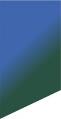 Малое и среднее предпринимательство
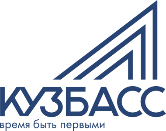 Снижение единого налога на вмененный доход
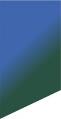 Малое и среднее предпринимательство
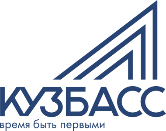 315 субъектов МСП
56 субъектов МСП - вновь зарегистрировано 
165 рабочих мест организовано
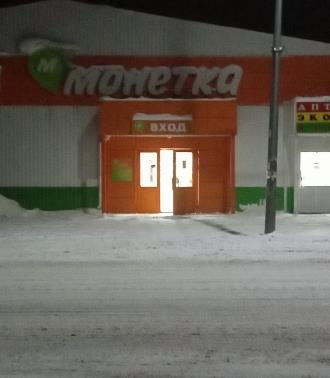 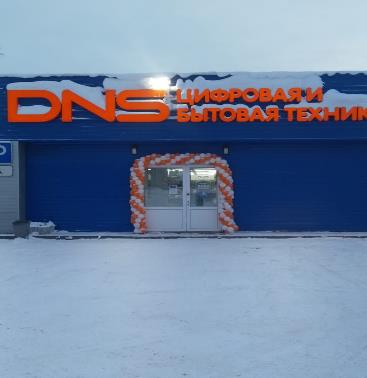 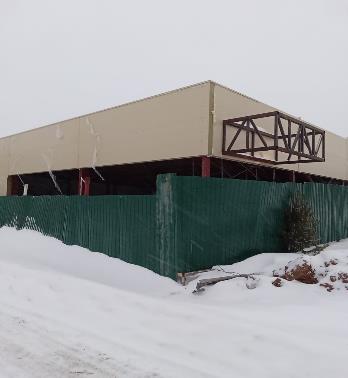 Строительство магазина пгт. Зеленогорский
пгт. Крапивинский
пгт. Крапивинский
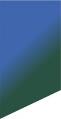 Малое и среднее предпринимательство
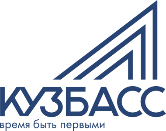 финансовая поддержка 9 субъектам МСП:
ООО «Плотниковское»
ИП Маслакова Т.И.
ИП Сызранов А.А.
ИП Ребрикова Е.П.
ООО «Ритуальный зал»
ИП «Ельцов А.Ю.
ИП Шепелева М.Г.
ИП Александрова И.А.
ИП Скорюпина Т.Н.
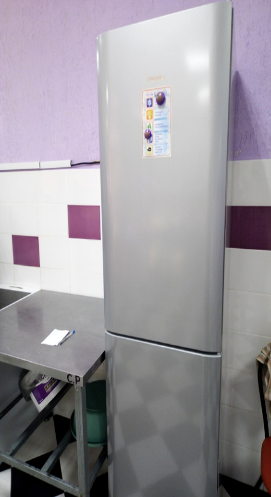 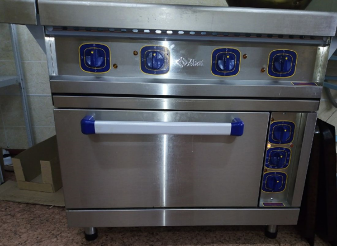 ИП Александрова И.А.
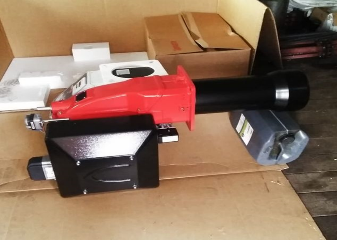 ИП Маслакова Т.И.
ООО «Плотниковское»
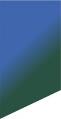 Здравоохранение
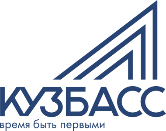 Обновление материально – технической базы:
2 новых автомобиля скорой медицинской помощи
5 мониторов реанимационных и анестезиологических
11 автоматизированных рабочих мест, сервер, программный комплекс
оборудование для ультразвуковых исследований
10 пульсоксиметров 
морозильный ларь
Построена вертолетная площадка «Зеленогорская»
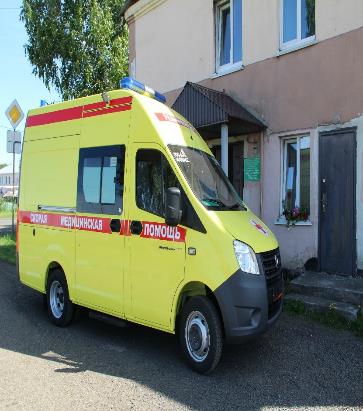 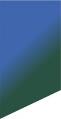 Здравоохранение
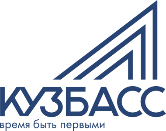 обучающие семинары по медицинской профилактике онлайн
подключение к сети Интернет 5 кабинетов врачей ОВП во врачебных амбулаториях и  2 ФАПа:  с. Банново и п. Каменный.
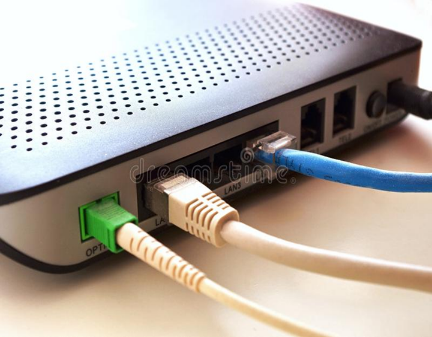 запись на прием к врачу через федеральный портал vrach42
автоматизированные рабочие места на ФАПы в д.Плотниковка, с.Междугорное,        д.Березовка, д.Перехляй и п.Каменный
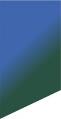 Здравоохранение
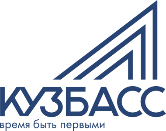 укомплектованность врачами – 48%:
работает 56 врачей
прибыли на работу 5 врачей, из них 3 молодых специалиста 
укомплектованность средним медицинским персоналом – 57%:
численность среднего медицинского персонала 138 человек
трудоустроились 4 человека
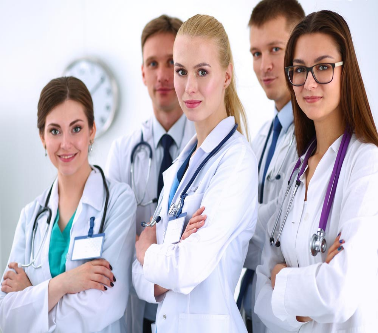 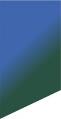 Здравоохранение
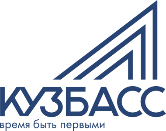 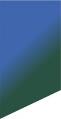 Здравоохранение
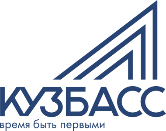 смертность от туберкулеза       на 32%
смертность от ВИЧ     на 62,8% 
смертность от болезней органов дыхания       на 39,4% 
смертность от внешних причин    на 20,5%
общая смертность - 12,3 на 1000 человек населения
смертность населения в трудоспособном возрасте – 827,2 на 100 тыс. трудоспособного населения
118 теле ЭКГ
20 телемедицинских консультаций
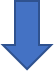 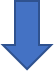 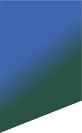 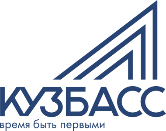 Образование
Открыты три центра «Точка роста»
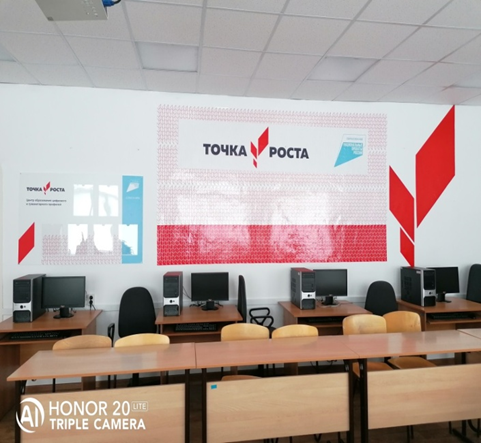 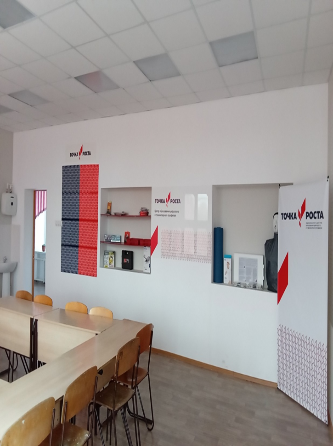 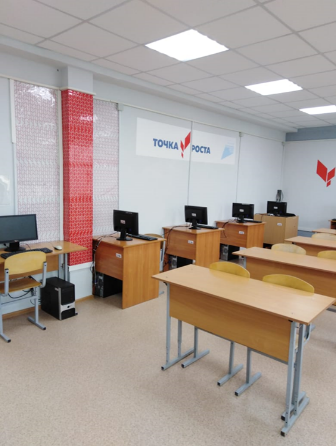 Перехляйская школа
Зеленовская школа
Мунгатская школа
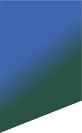 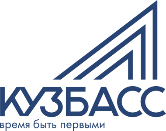 Образование
Спортивный зал в Мунгатской школе
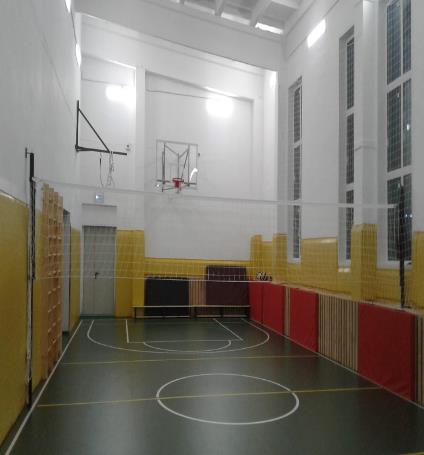 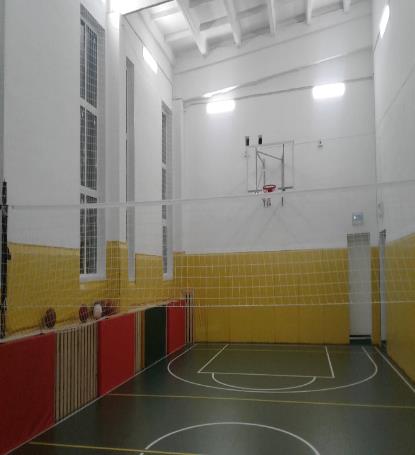 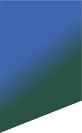 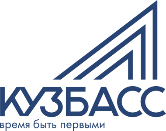 Образование
«Аэромоделирование»
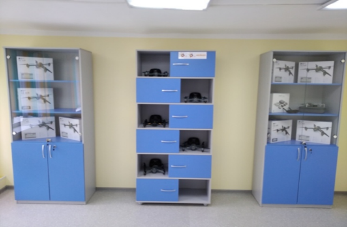 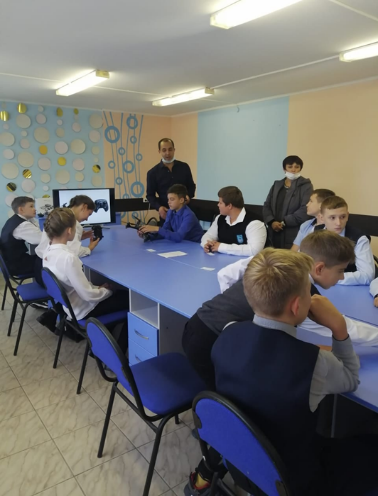 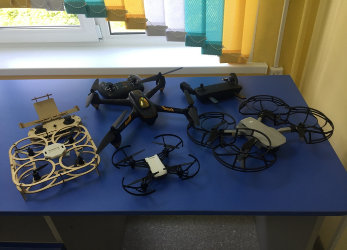 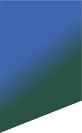 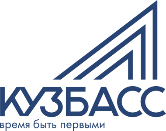 Образование
Банновская школа
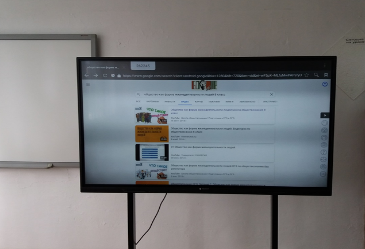 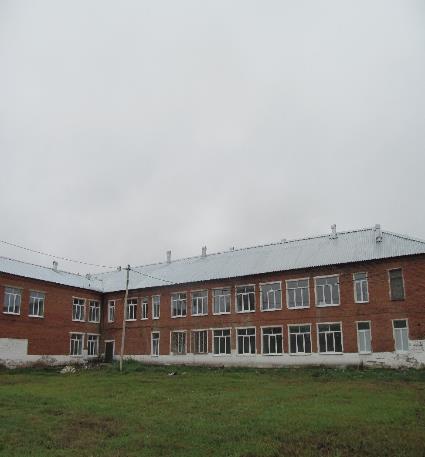 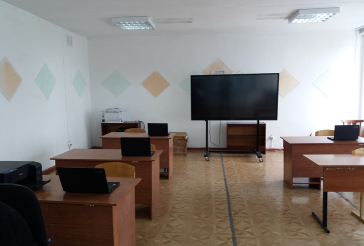 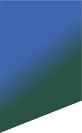 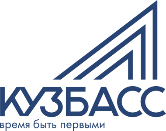 Образование
«Доступная среда»
СКУД
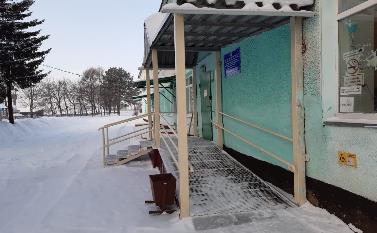 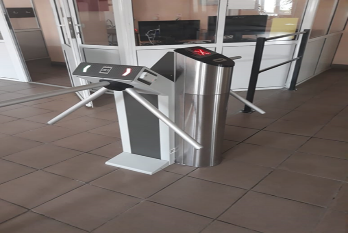 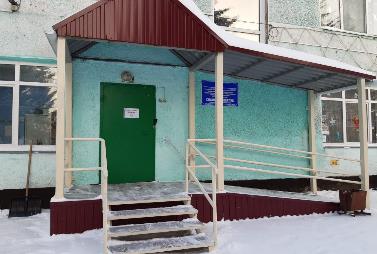 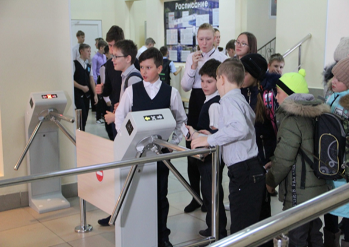 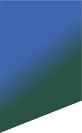 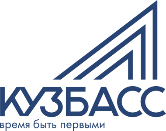 Образование
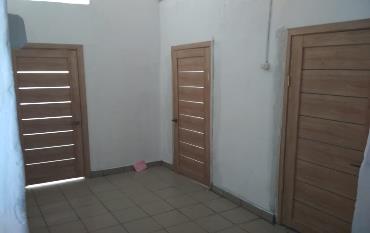 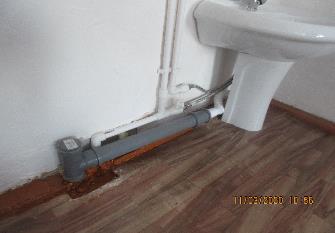 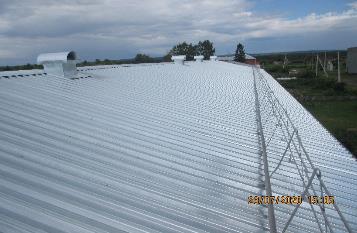 Ремонт сантехники в Перехляйской школе
Замена кровли в Банновском детском саду
Ремонт сан. узлов в Зеленовской школе
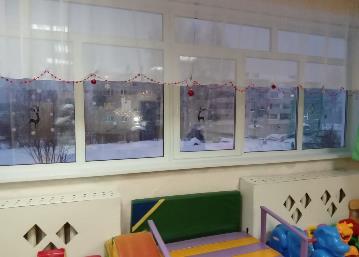 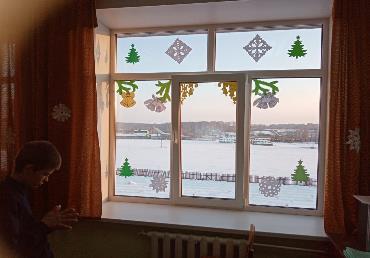 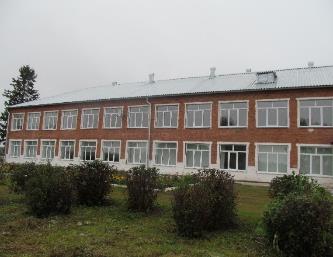 Замена окон в Банновской школе
Замена окон  в д/с «Улыбка» пгт. Зеленогорский
Замена окон в Красноключинской школе
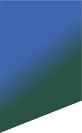 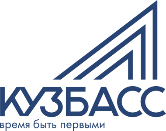 Социальная поддержка населения
реализация мер социальной поддержки отдельных категорий граждан на 01.11.2020 - 56,7 млн. руб.
из средств областного бюджета оказана адресная помощь 195 гражданам на общую сумму 824,7 тыс.  руб.
из средств местного бюджета оказана материальная помощь 1338 гражданам на общую сумму 1033,4 тыс. рублей
842 семьи получают субсидию за услуги ЖКХ
количество семей, пользующихся льготами - 7089, в том числе:
 федеральные льготники – 1723 чел.
 региональные льготники – 5314 чел.
 местный бюджет– 52 чел.
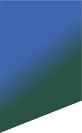 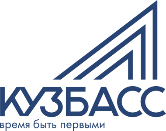 Социальная поддержка населения
Оборудование социально-реабилитационного отделения
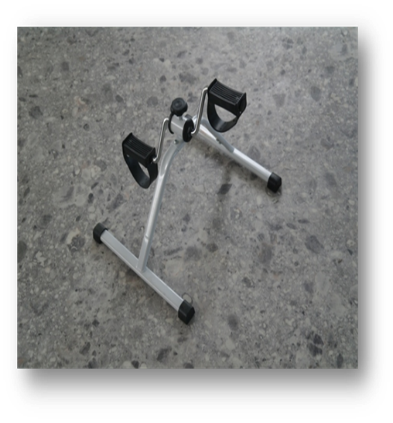 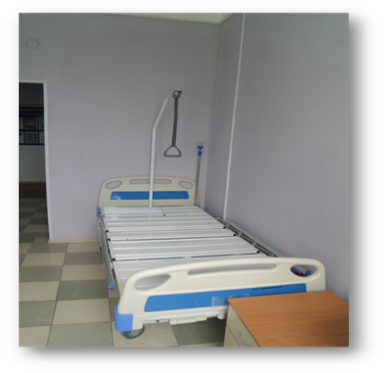 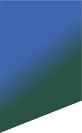 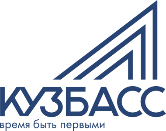 Социальная поддержка населения
Финансовая поддержка:
при рождении первого ребенка
многодетным семьям
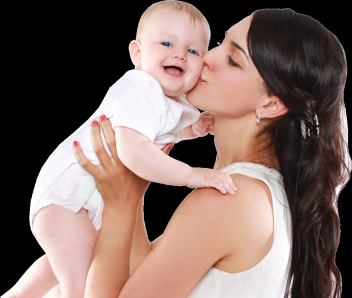 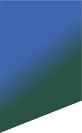 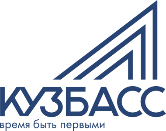 Культура
«Культурная среда»
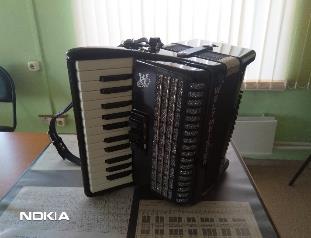 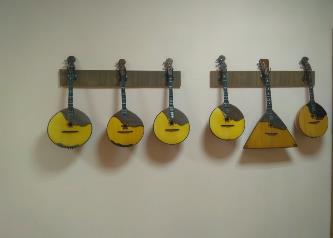 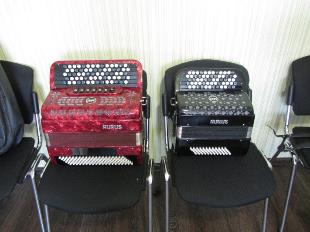 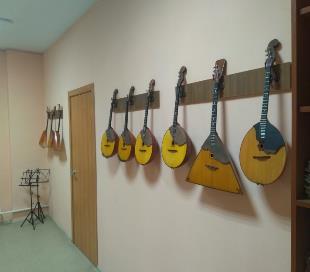 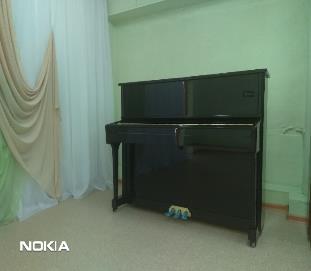 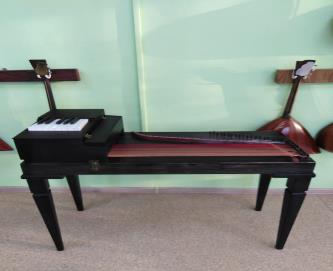 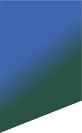 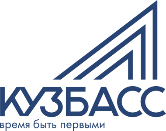 Культура
«Творческие люди»:
Московский государственный институт культуры 
Всероссийский государственный институт кинематографии имени С.А. Герасимова 
Кемеровский государственный институт культуры 
«Цифровая среда»:
Всего оцифровано 8614 экземпляров
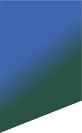 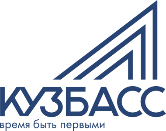 Культура
«Тарадановский СДК»
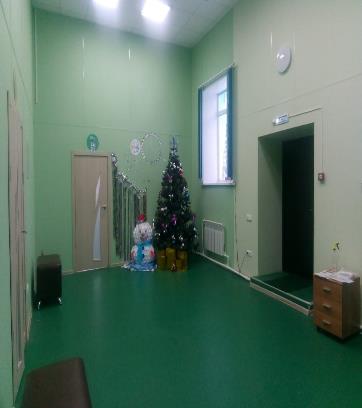 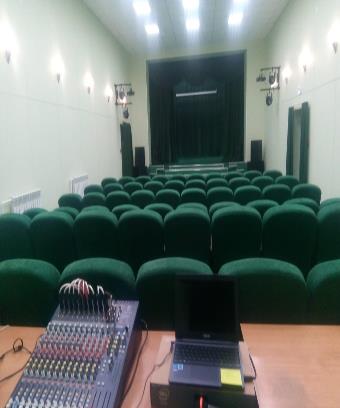 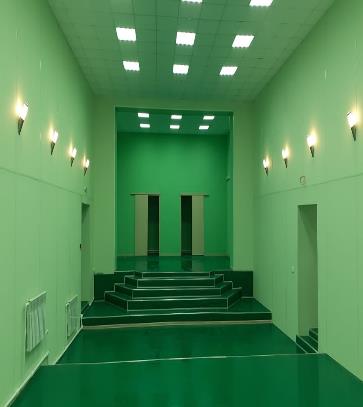 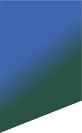 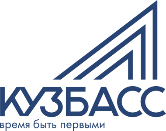 Культура
«Поддержка отрасли культуры»:
районный дом культуры пгт. Крапивинский
«Волонтеры культуры»:
https://добровольцыроссии.рф - 90 волонтеров
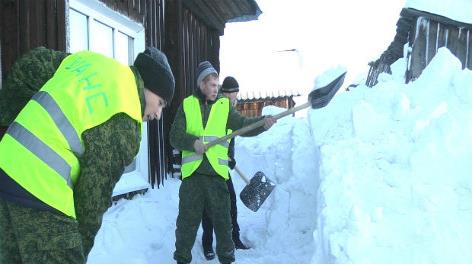 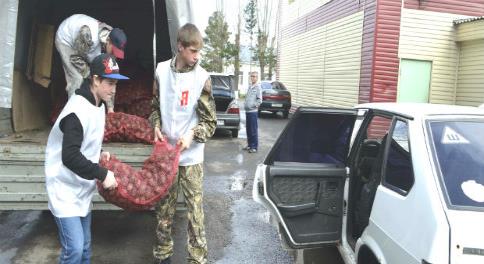 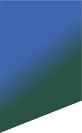 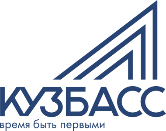 Культура
Ремонт Тарадановского СДК
Ремонт кровли в Зеленовском СДК
Ремонт фойе Борисовского СДК
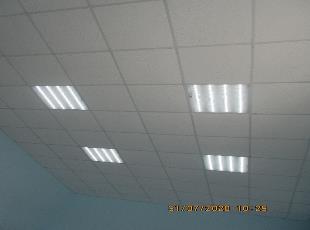 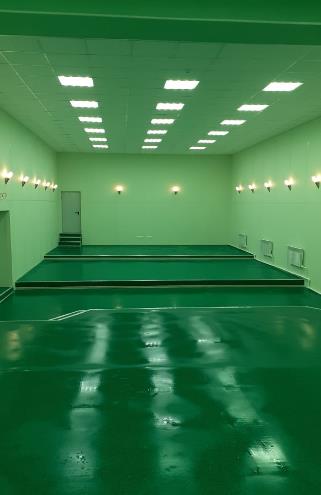 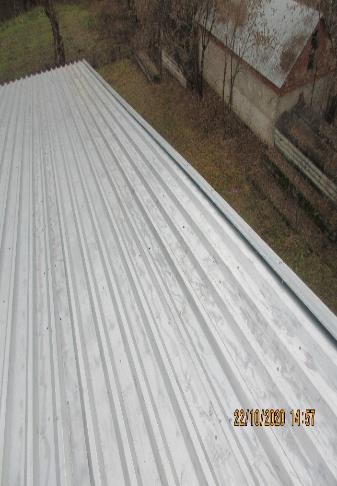 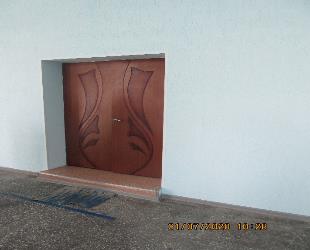 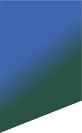 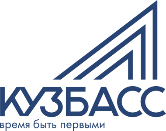 Культура
Экспозиция В.Д. Вучичевичу-Сибирскому
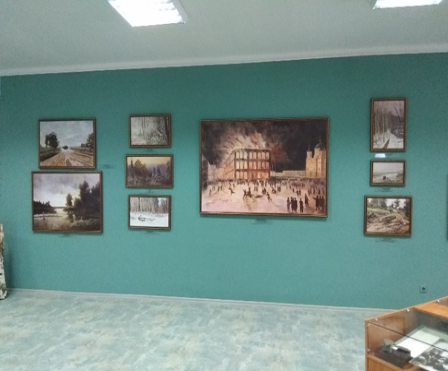 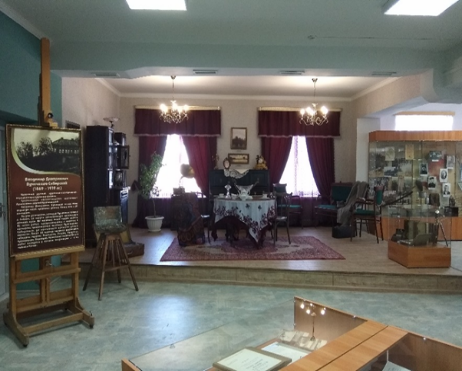 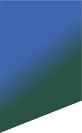 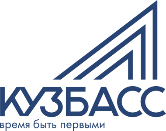 Культура
Экспозиция истории Крапивинской ГЭС
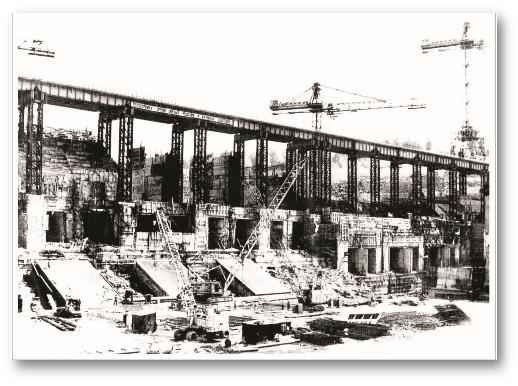 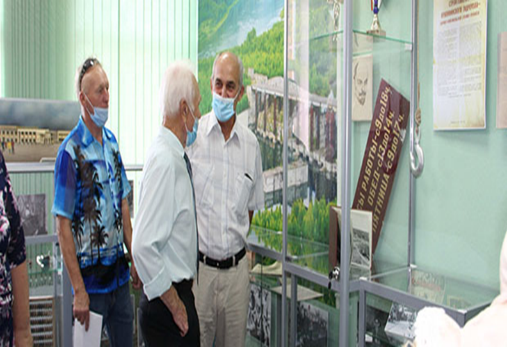 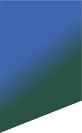 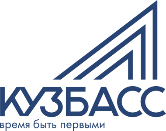 Спорт
Молодежь, спорт и туризм Кузбасса»
Спорт – норма жизни»
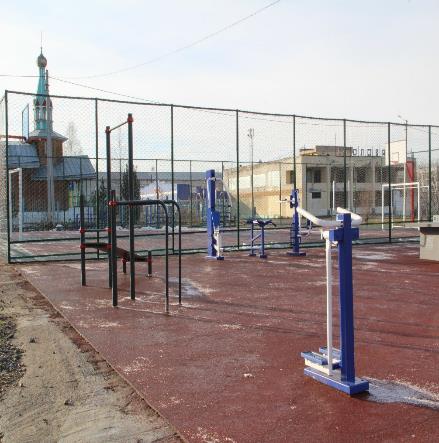 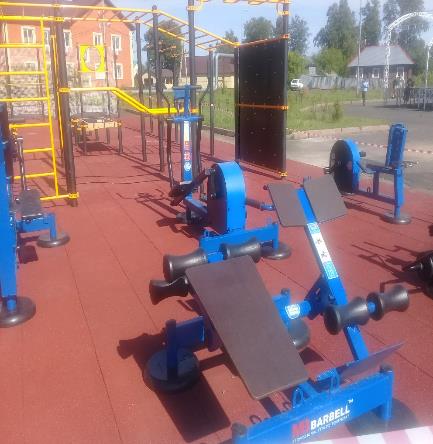 пгт. Зеленогорский
пгт. Крапивинский
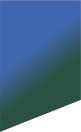 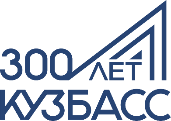 Жилищно – коммунальное хозяйство
104,0млн. руб. - модернизация объектов ЖКХ:
72,9 млн. руб. – областной бюджет
19,6 млн. руб. – местный бюджет
11,5 млн. руб. – средства предприятия
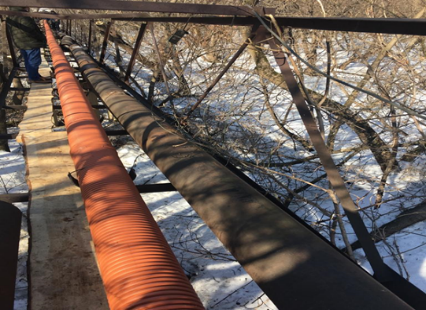 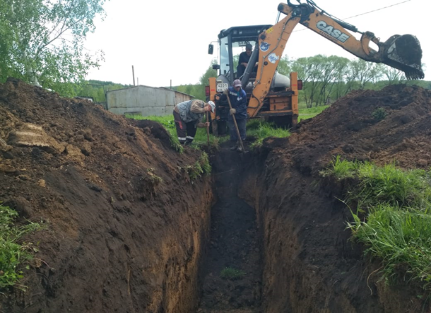 пгт. Крапивинский, ул. Заводская
Коллектор
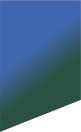 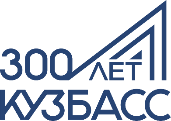 Жилищно – коммунальное хозяйство
Строительство водовода по проекту "Водоснабжение пгт Крапивинский, Кемеровской обл. от водозабора пгт Зеленогорский»
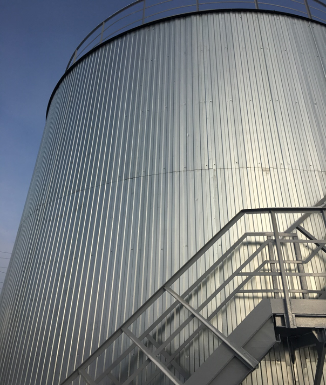 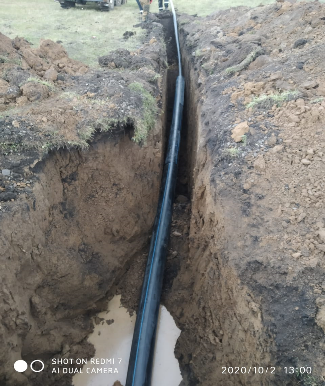 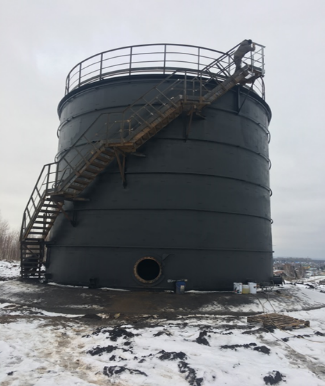 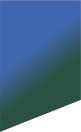 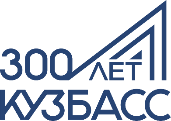 Жилищно – коммунальное хозяйство
Подготовка объектов теплоснабжения
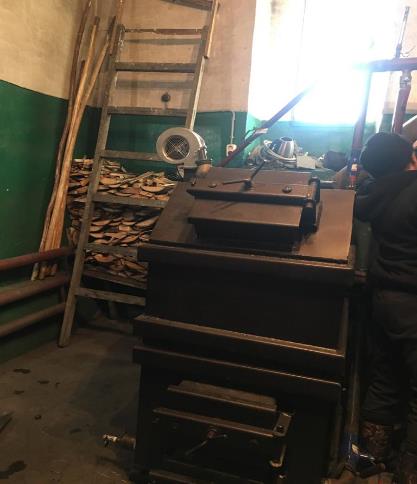 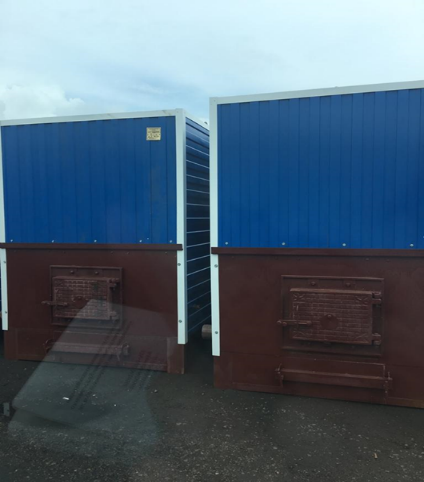 Котлы Квр – 0,5
Котел длительного горения
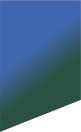 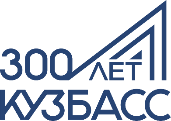 Жилищно – коммунальное хозяйство
Благоустройство общественных пространств
Благоустройство дворовых территорий
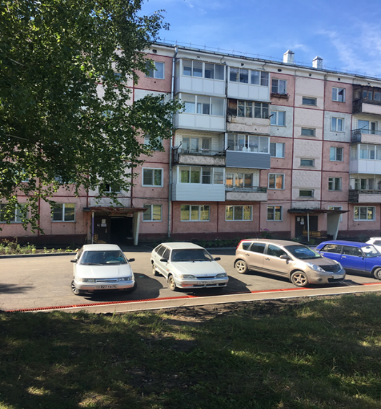 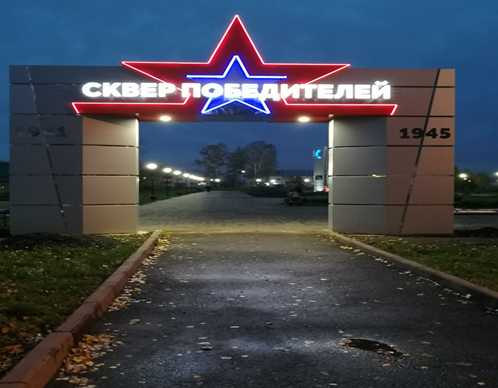 с. Борисово, ул. Санаторная
пгт. Крапивинский
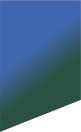 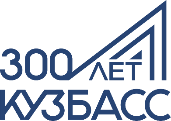 Жилищно – коммунальное хозяйство
Текущий ремонт многоквартирных домов
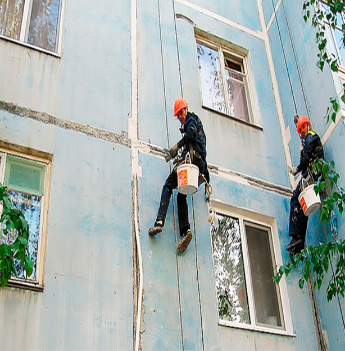 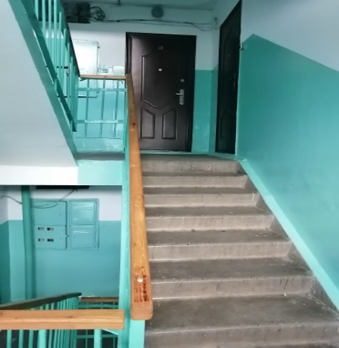 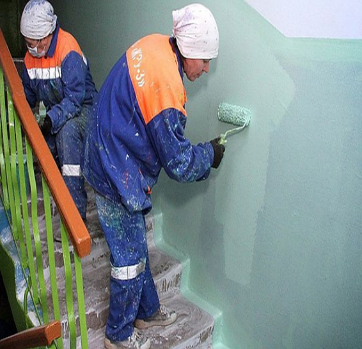 с. Борисово, ул. Санаторная
пгт. Крапивинский
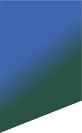 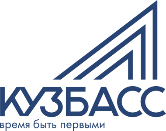 Жилье
7718 кв. метров – ввод жилья за 11 месяцев
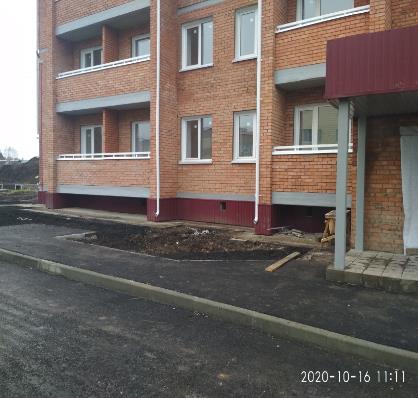 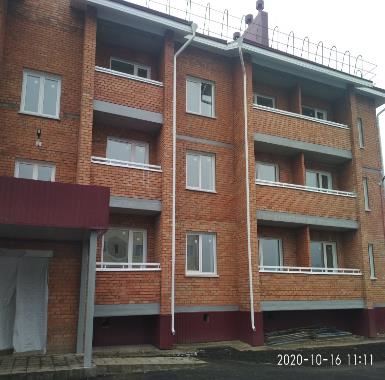 пгт. Крапивинский, ул. Мостовая
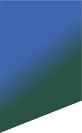 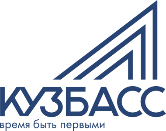 Качество дорог
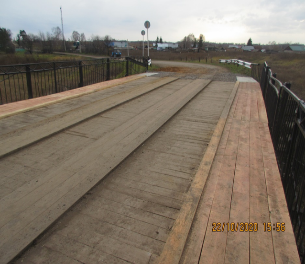 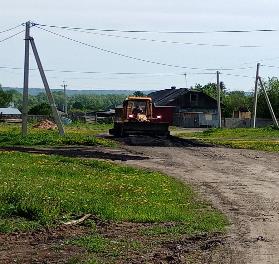 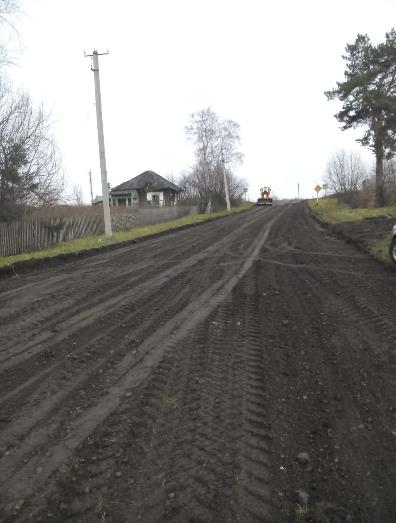 Ремонт дороги в 
пгт. Крапивинский, 
ул. Больничная
Ремонт моста в с. Банново
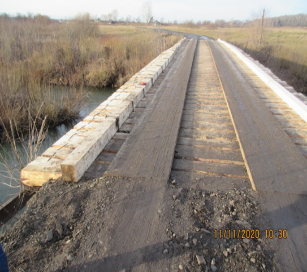 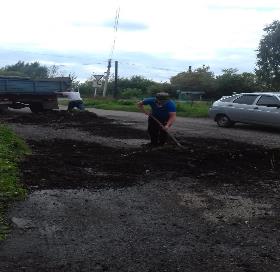 Ремонт школьного маршрута с. Барачаты
Грейдирование дорог
 в с . Банново
Ремонт моста в с. Бердюгино
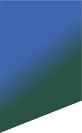 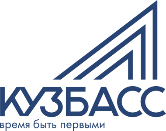 Качество дорог
Выполнение работ по ремонту асфальтобетонного покрытия автомобильной дороги ремонт автомобильной дороги «Панфилово- Крапивинский- Борисово»
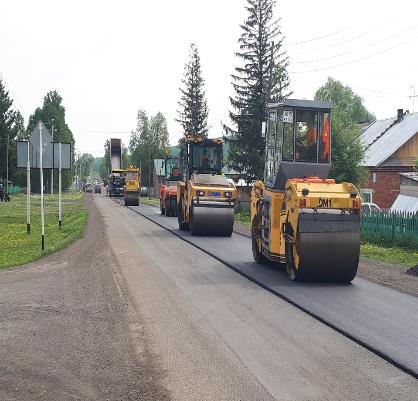 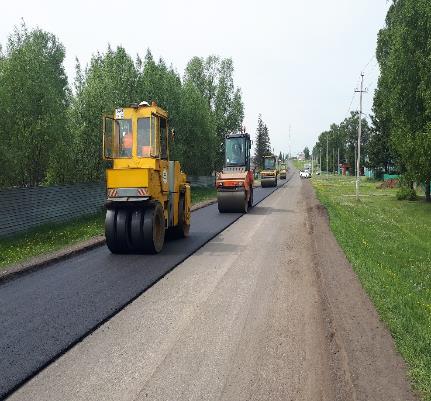 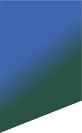 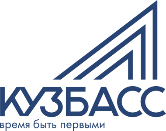 Качество дорог
Остановочный павильон пгт. Зеленогорский
Нанесение разметки 
пгт. Зеленогорский
Ямочный ремонт дорог пгт. Крапивинский
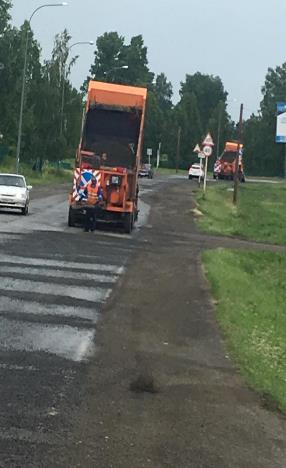 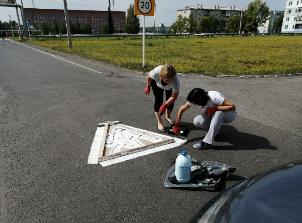 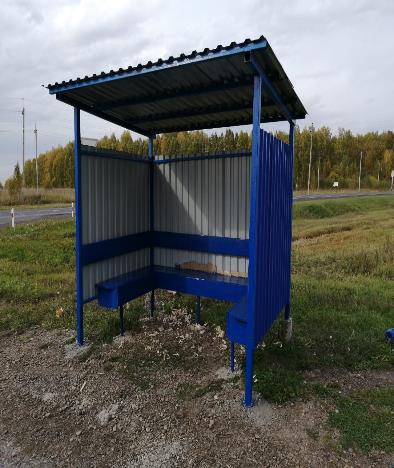 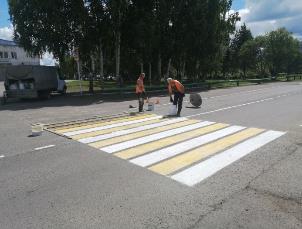 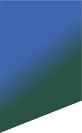 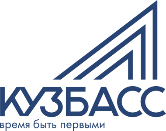 Автобусное обслуживание
4 новых автобуса
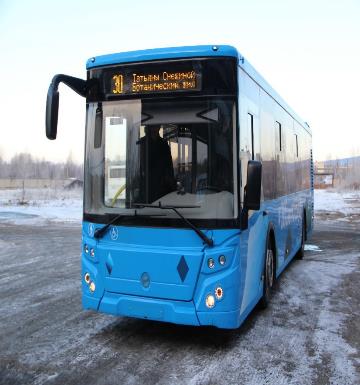 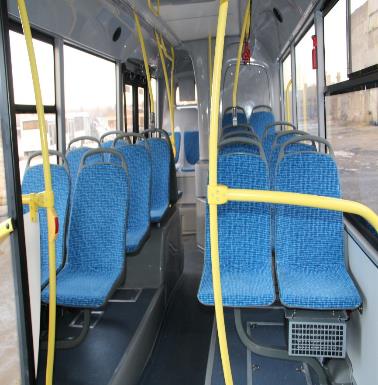 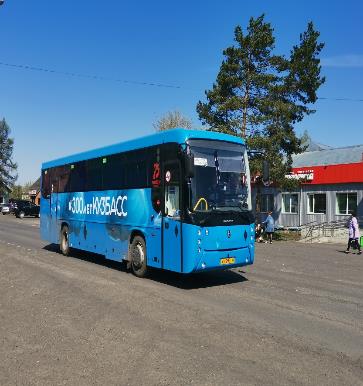 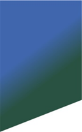 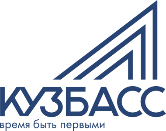 Инициативное бюджетирование
5 детских площадок
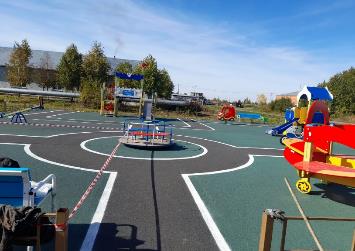 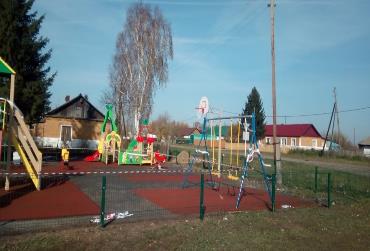 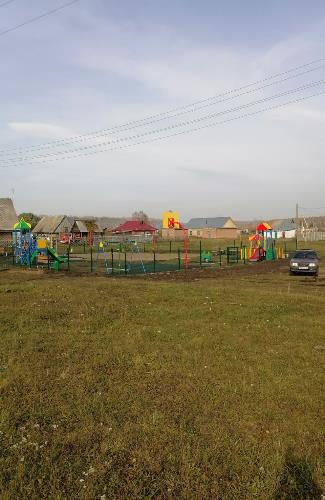 пгт. Крапивинский, 
ул. 60 лет Октября
с. Банново
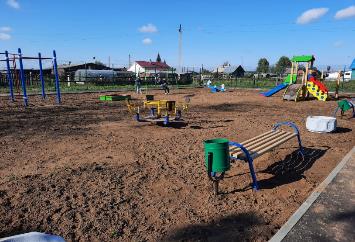 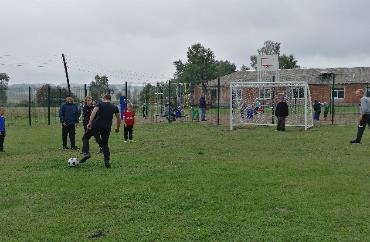 п. Плотниковский
п. Березовка
с. Каменка
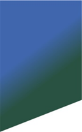 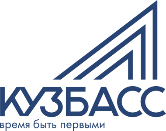 Инициативное бюджетирование
благоустройство 4 мест захоронения
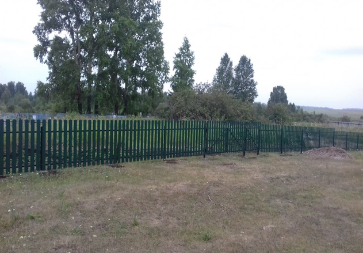 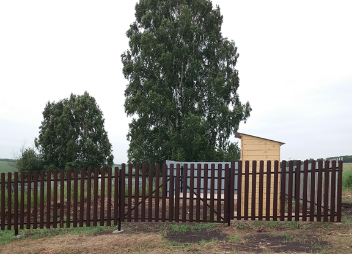 д. Бердюгино
д. Максимово
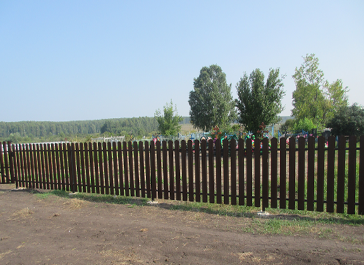 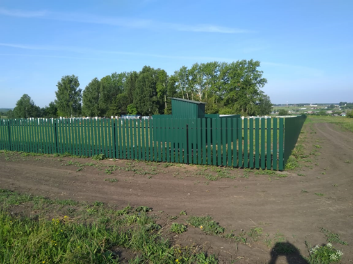 д. Кабаново
с. Каменка
с. Тараданово
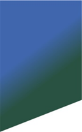 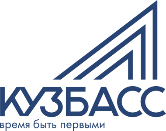 Инициативное бюджетирование
благоустройство пешеходного тротуара
благоустройство территории мемориального комплекса
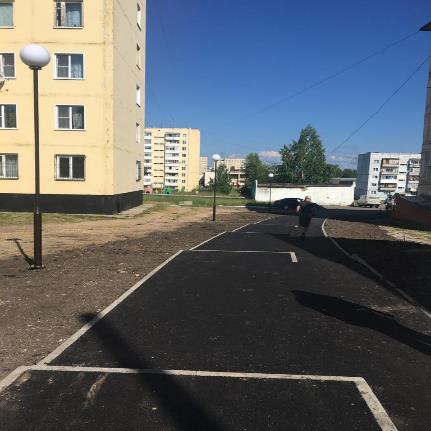 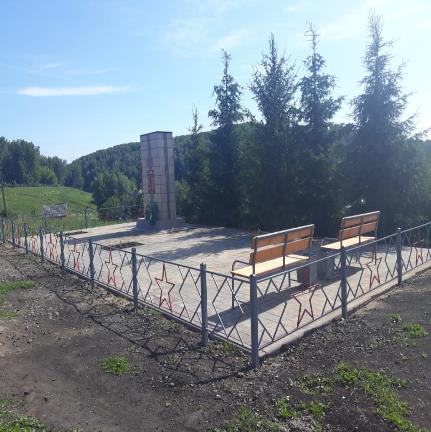 пгт. Зеленогорский
п. Каменный
с. Каменка
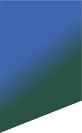 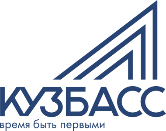 Детские спортивные площадки
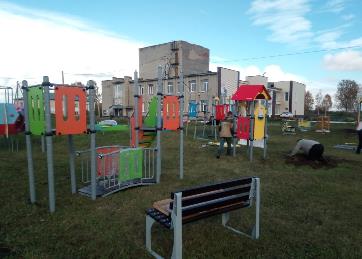 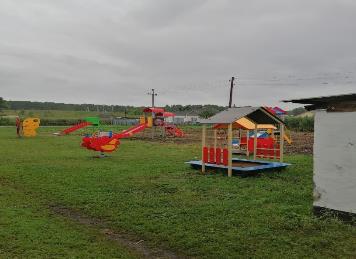 д. Сарапки
с. Банново
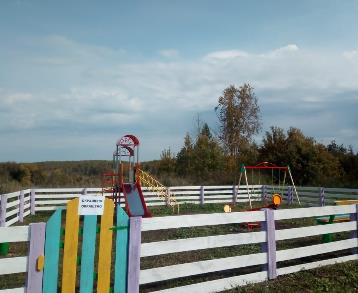 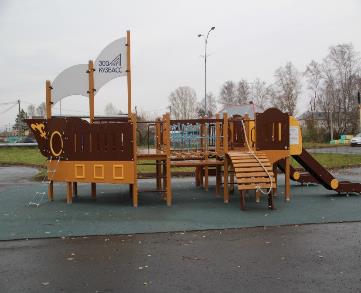 пгт. Крапивинский, 
площадь им. Васильева
п. Михайловский
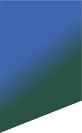 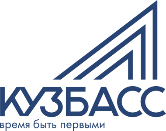 Оказание государственных и муниципальных услуг
Крапивинский отдел Мои документы:
215 государственных и муниципальных услуг оказывается
755 человек – воспользовались услугами на портале государственных услуг
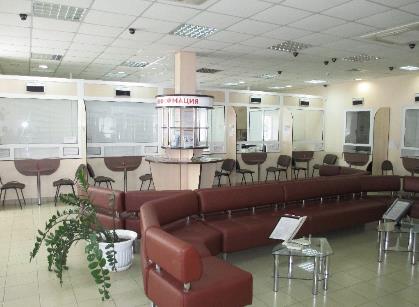 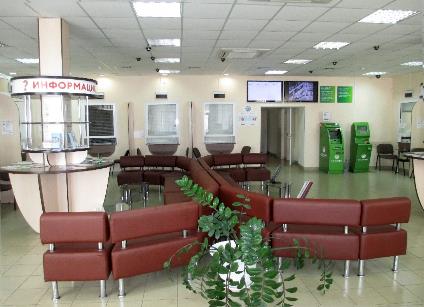 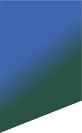 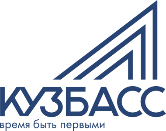 Уровень жизни населения
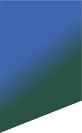 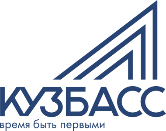 Демографические показатели
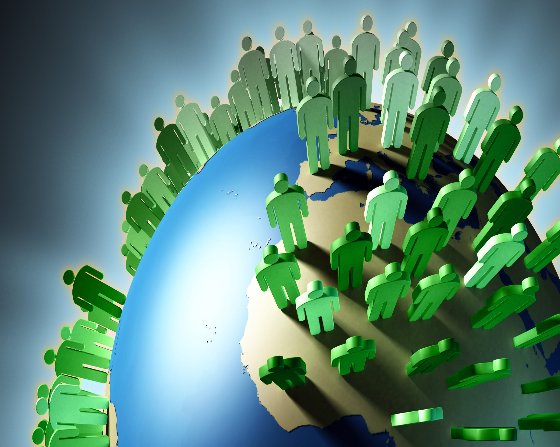 9 месяцев 2020 года:
родилось 177 малышей
умерло 232 человека
заключено 78 браков
оформлено 58 разводов
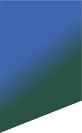 Планы на 2021 год
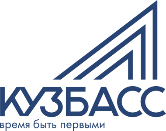 увеличение производства сельхозпродукции
продолжение реализации проекта «Водоснабжение пгт. Крапивинский, Кемеровской области от водозабора пгт. Зеленогорский»
дальнейшая модернизация коммунальной инфраструктуры
обеспечение граждан доступным и комфортным жильем
ремонт дорог и благоустройство территорий
участие в национальных проектах
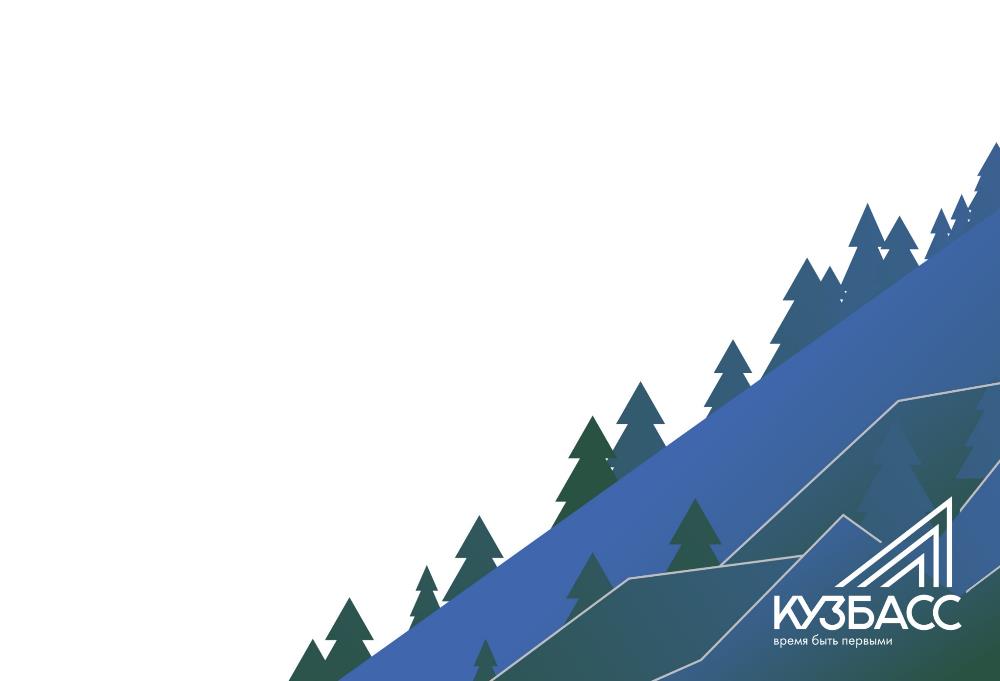 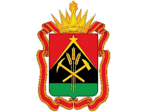 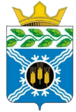 Спасибо за внимание!